Gene Expression Prediction using Chromatin and TF Models
ENCODE AWG
Chao Cheng (the Gerstein Lab)
1
How chromatin modifications regulate gene expression?
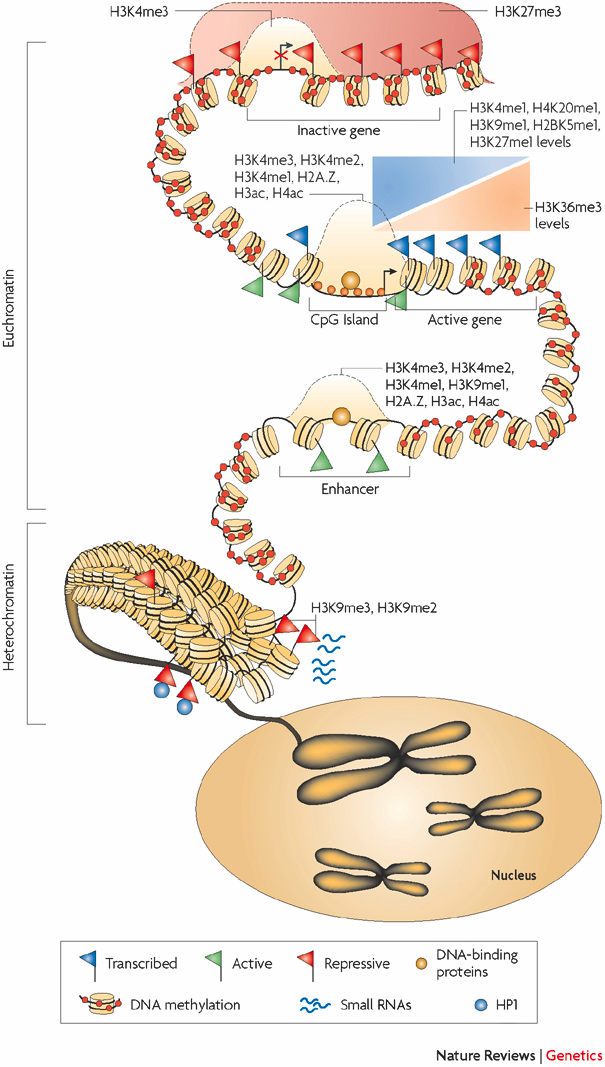 Modulate DNA accessibility

Recruit transcription regulators
2
Schones et al., 2008
[Speaker Notes: Heterochromatin, Euchromatin]
What have we done?
Part I: a chromatin model for gene expression prediction
	- human K562 and GM12878 cell lines
	- worm EEMB and L3
Part II: a two-step method for TFBS prediction
	- yeast 
	- human
	- worm
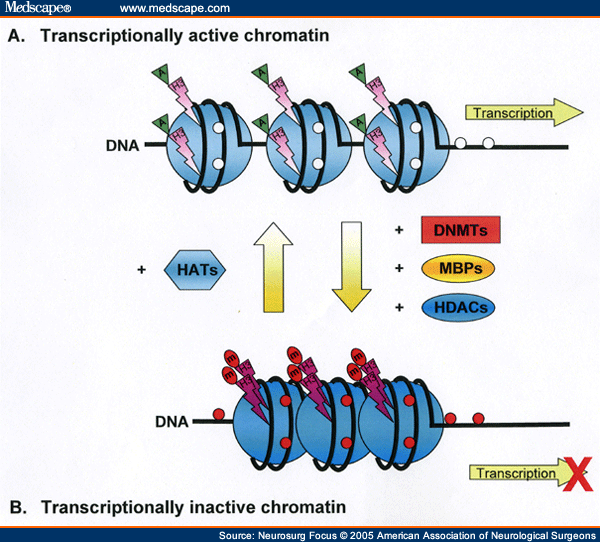 3
Chromatin model for gene expression prediction
Individual: correlation of each chromatin features with gene expression

Collective: hierarchical clustering of genes based on chromatin features

Integrative: supervised model for gene expression prediction

  Note: Relative importance of each chromatin feature for transcription regulation depends on its position relative to TSS: divide chromosome into small bins
4
Divide and compare strategy
TTS
TSS
Gene i
80
40
1
120
81
121
160
4 …
41  ….44
Bin 40-1
(TSS-4kb to TSS)
Bin 120-81
(TTS-4kb to TTS)
Bin 121-160
(TTS to TTS+4kb)
Bin 41-80
(TSS to TSS+4kb)
RNA-Seq data
Chromatin features:
Histone methylation
Pol II binding
Prediction target:
Gene expression level
Predictors
Chromatin features
~10000 refseq genes
……
Bin 1
Bin
160
Bin
2
5
[Speaker Notes: To investigate the correlation between gene expression and chromatin features, we focus on 4kb upstream and down-stream of the TSS and TTS regions.	TSS is transcription start site, TTS is transcription terminal site.
We divide the 4kb DNA region upstream of TSS into 40 bins, each bin is 100 nt.  	From TSS, the bins are named as bin1, bin2, bin3 to bin40. 	Similarly, the bins downstream of the TSS are named from bin 41 to bin 80.
For each bin, we calculate the average signal of each chromatin features, for example the reads that covers the bin in a chromatin chIP-seq  experiments.
Finally, for each of the 160 bins, we have a predictor matrix, containing about 10 thousands genes times about 20 chromatin features, including different chromatin modification, DNA hypersensitivity.  We will build a model for each bin to predict gene expression, which is measured by RNA_seq experiments.]
Correlation pattern of chromatin features with gene expression
Human: ChIP-seq, real transcription start and terminal sites
Worm:  ChIP-chip, translation start and terminal sites
6
Clustering on chromatin profile
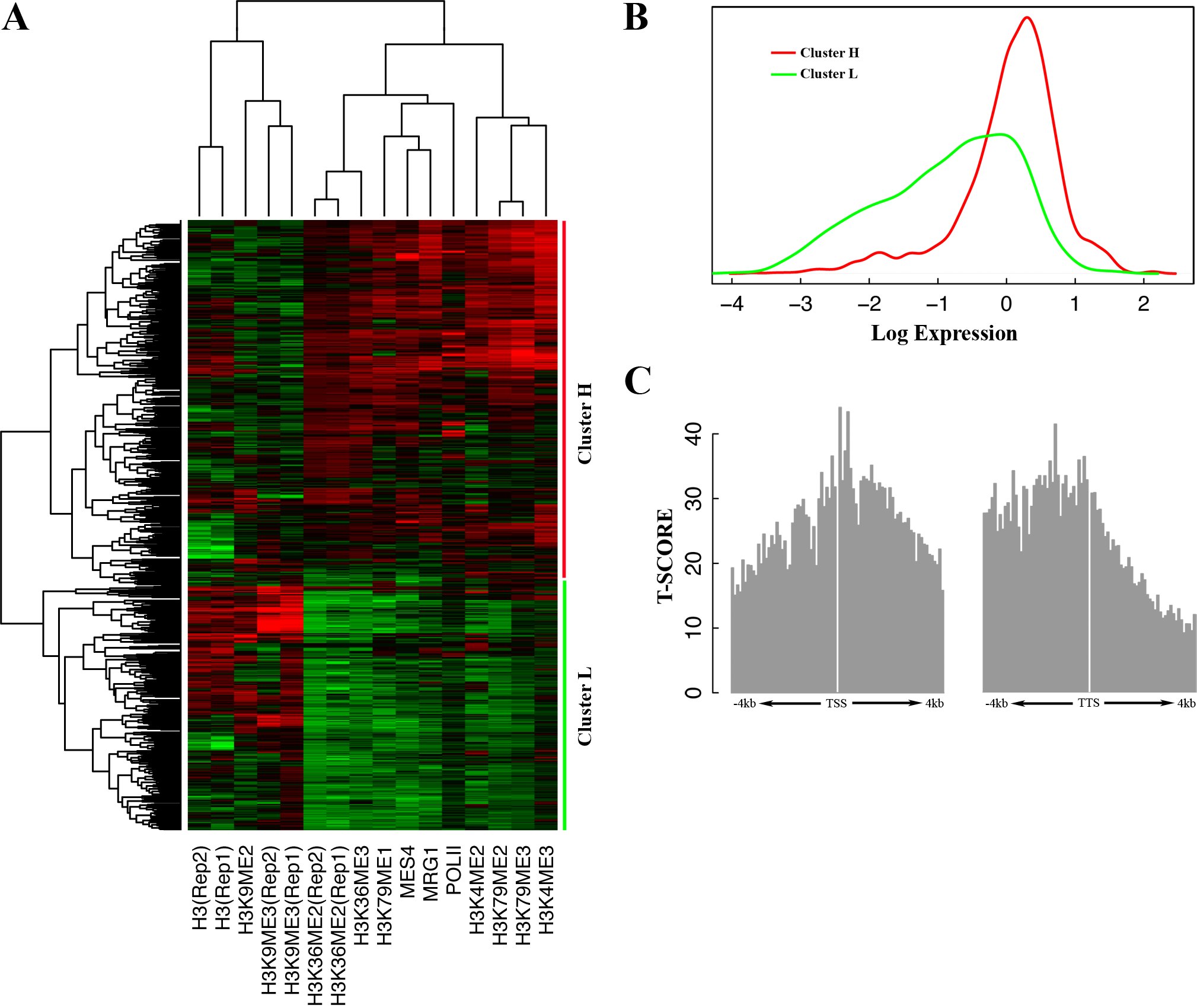 Bin #43
Worm EEMB
7
Clustering on bin profile
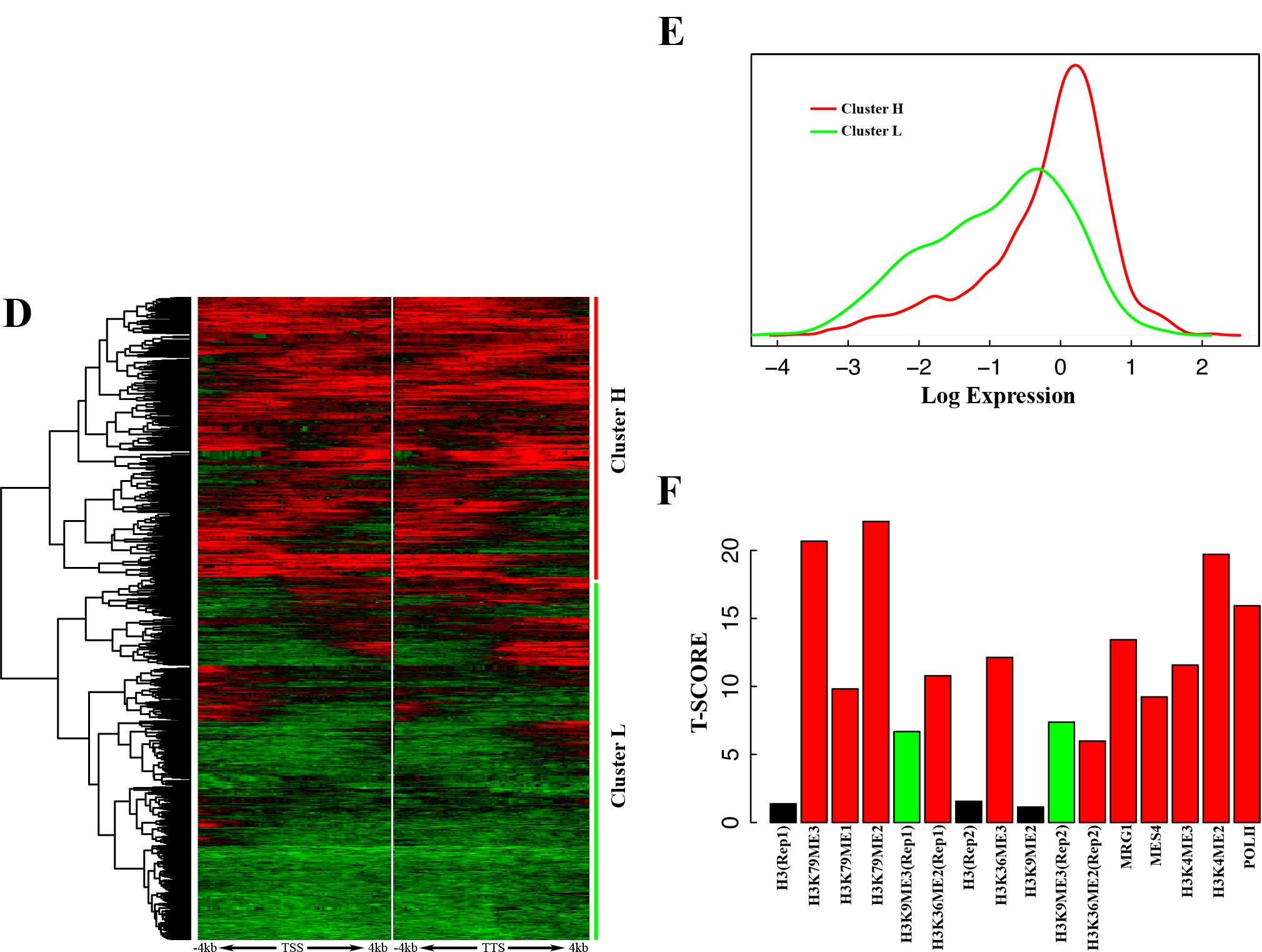 Worm EEMB
H3K79ME2
8
Predict gene expression: (SVM classification)
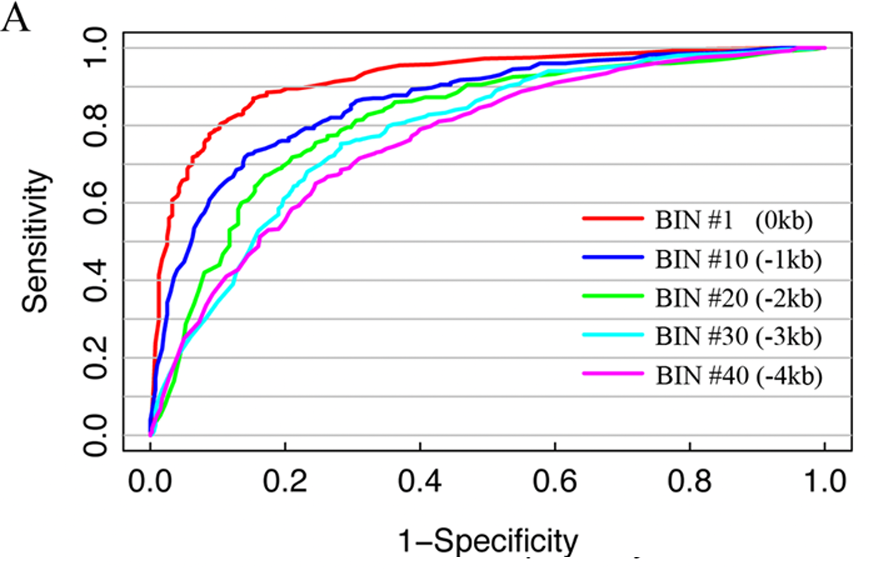 Worm EEMB
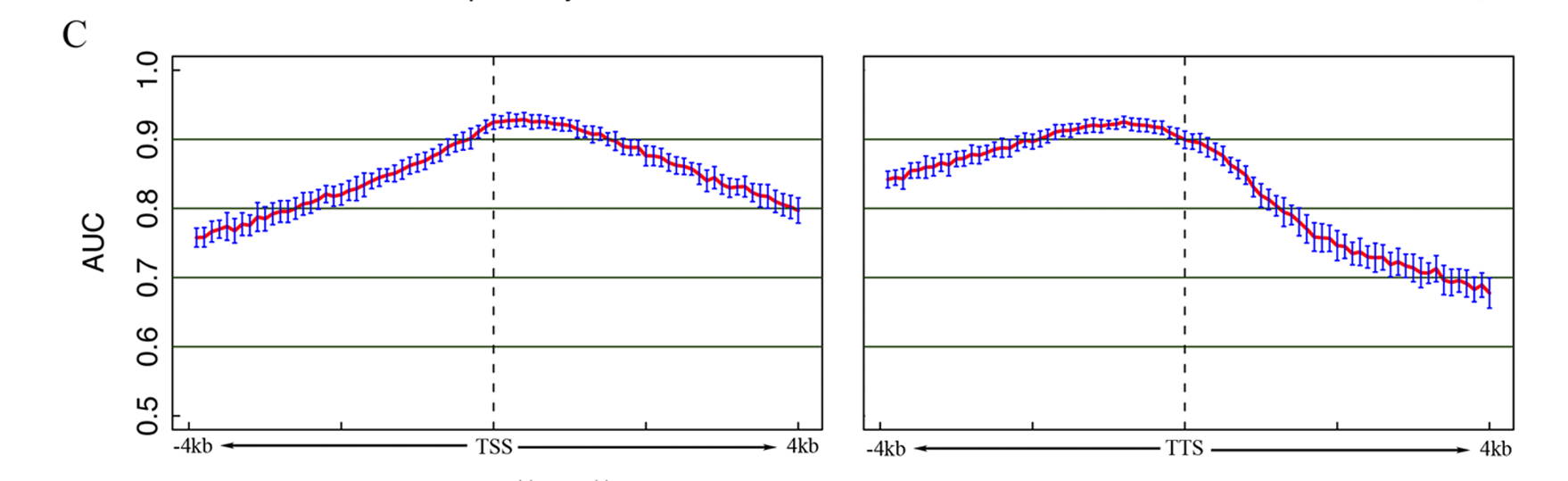 9
Predict gene expression:SVR regression
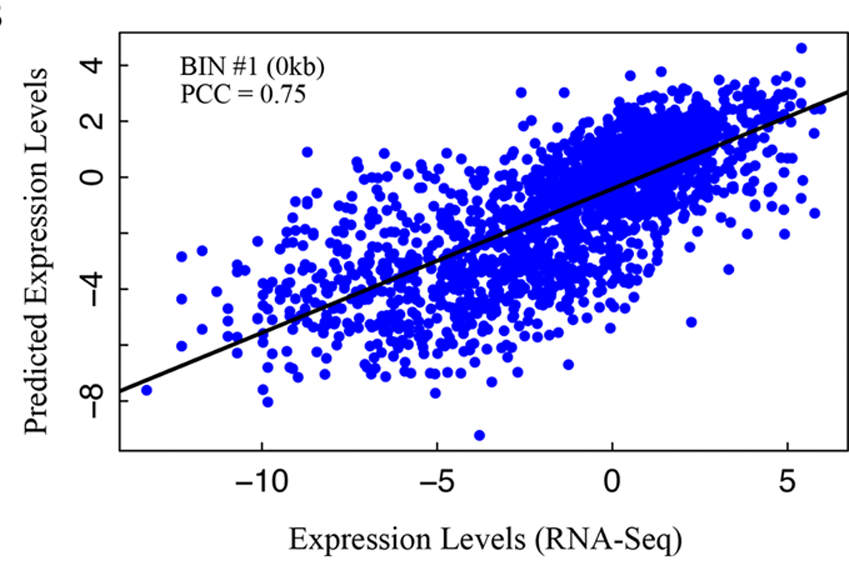 10
Relative contribution of each chromatin features (human)
Human K562
11
Relative importance of chromatin features (worm)
12
Chromatin model is tissue/cell line specific and development stage specific
Worm
Human
13
Development stage specificity: worm
14
Predicting differential expression
Yes
No
15
Predict differential expression
Human K562/GM12878
16
Predicting microRNA expression
162 worm microRNAs from miRBASE
	- ~100 bp corresponding to the pre-microRNAs
Calculate the signal of all chromatin features in their genomic location
Apply the SVM model to predict their expression 
	- NOTE: the model is trainned using protein-coding genes
Validate prediction results from experimental data
	- Kato et al., small RNA-seq data
Worm and human
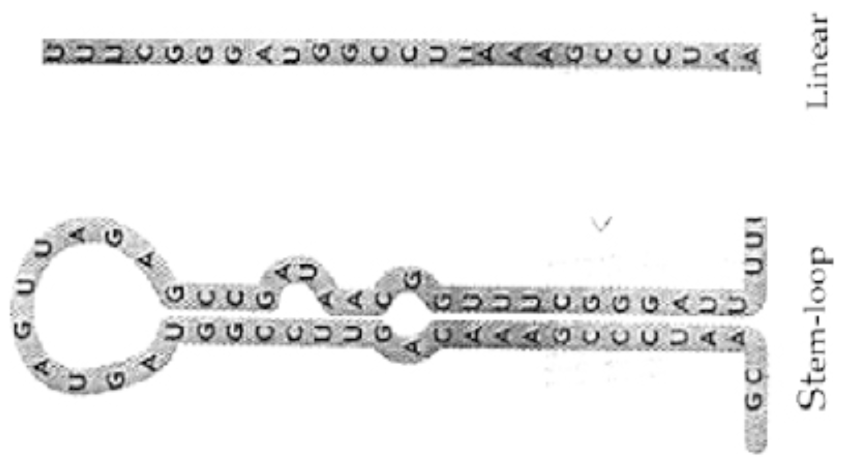 17
Predicting worm microRNA expression
18
Conclusion
Chromatin features can accurately predict gene expression
Chromatin model is tissue/cell line/development stage specific
Chromatin feature are highly redundant in terms of expression prediction
Chromatin feature can predict differential gene expression
ChIP-seq has higher resolution than ChIP-chip
Chromatin models are valid for protein-coding genes and microRNAs.
19
Correlation patterns of TFs
20
TF model: prediction power
21
Histone Model: prediction power
22
Predict miRNA expression
23
Acknowledgement
Koon-Kiu
Mark Gerstein
Michael Snyder
Kevin Yip
Jason Lieb
Shirley Liu
Robert Waterston
ENCODE & modENCODE consortium